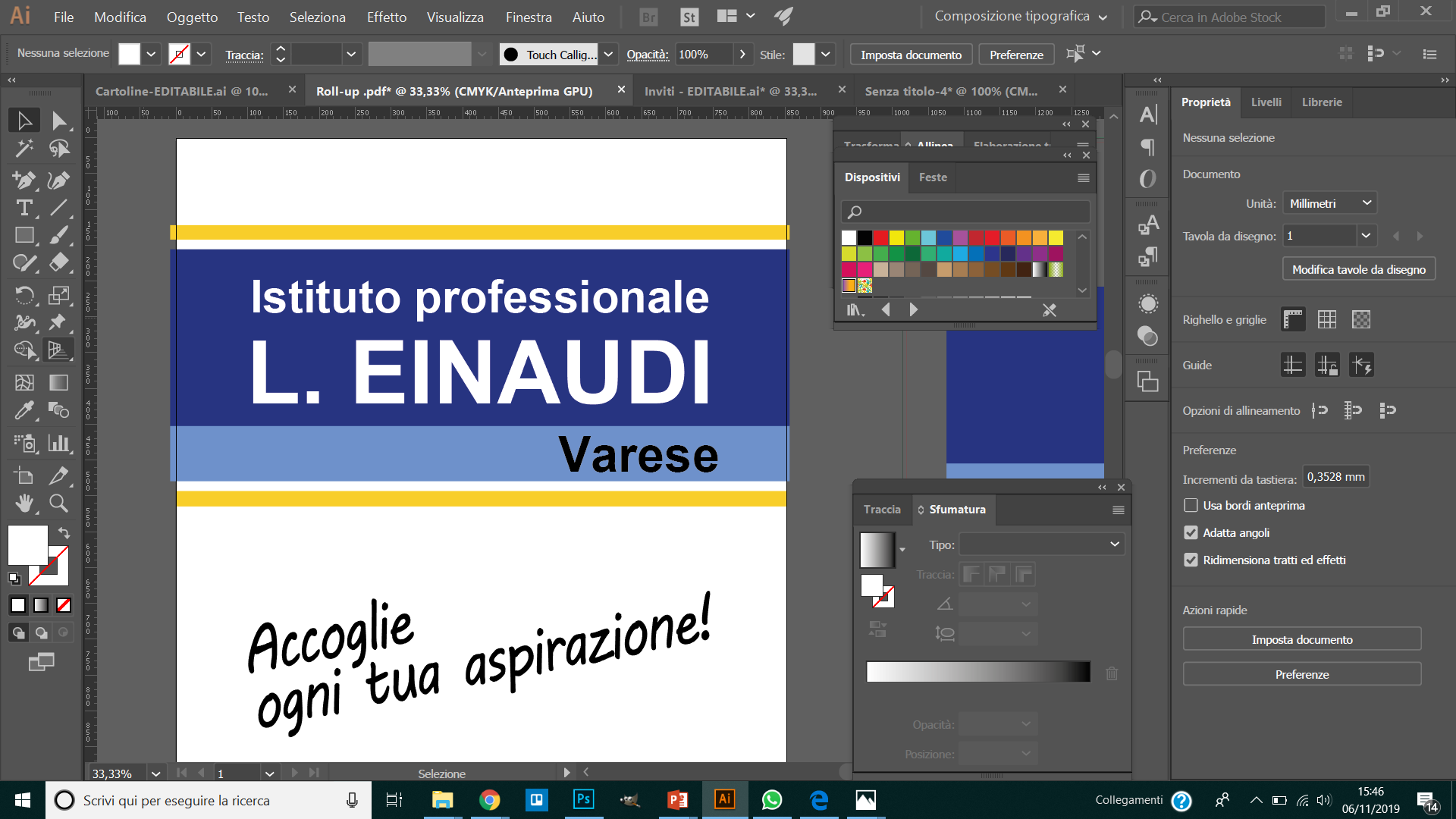 Gli indirizzi di studio | Corsi quinquennali
VARESE
Servizi commerciali
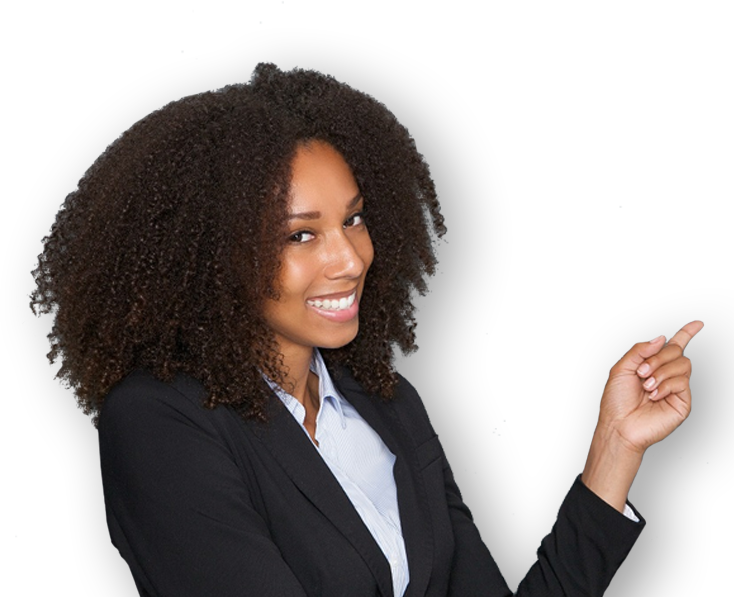 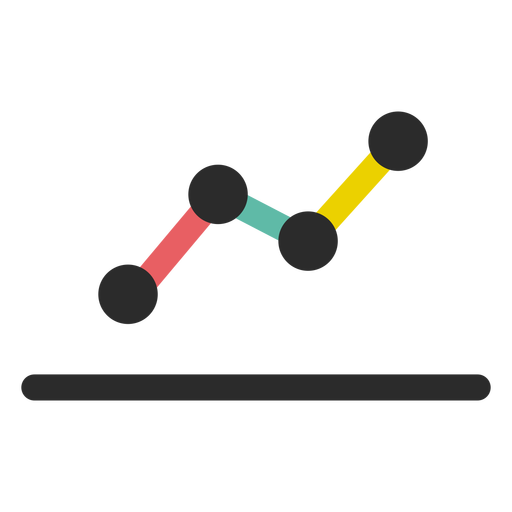 Corso quinquennale
Servizi commerciali
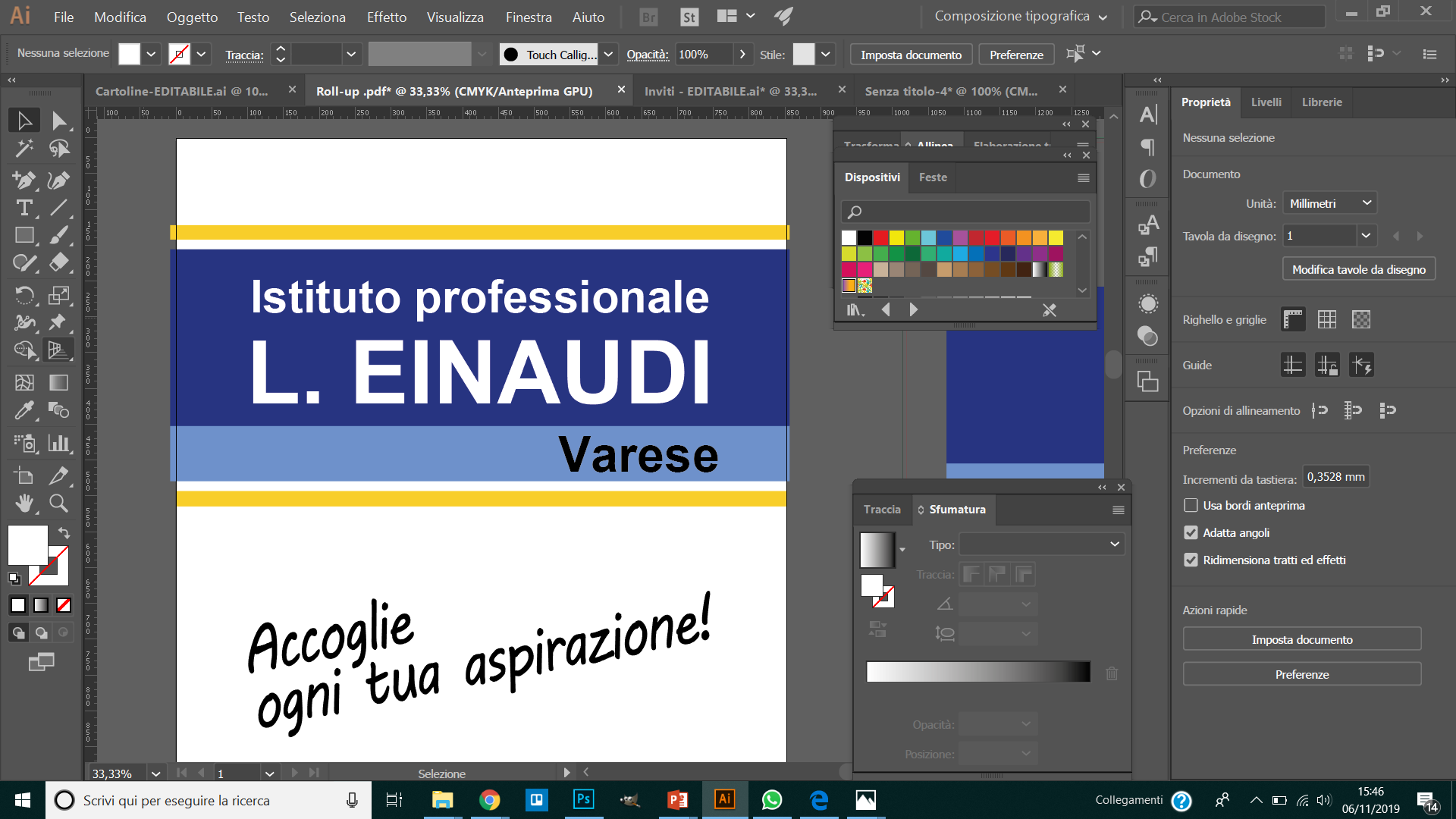 VARESE
Quadro orario primo biennio
Il diplomato: 

partecipa alla realizzazione dei processi amministrativo-contabili e commerciali dell’azienda

supporta le attività di pianificazione, programmazione e rendicontazione relative alla gestione

utilizza le tecnologie informatiche di più ampia diffusione

collabora alle attività di comunicazione, marketing e promozione dell’immagine aziendale

L’indirizzo contiene nel proprio curricolo conoscenze avanzate di educazione finanziaria e competenze di imprenditorialità oggi richieste in ambito europeo e sempre più ambite nella prospettiva occupazionale in ambito imprenditoriale
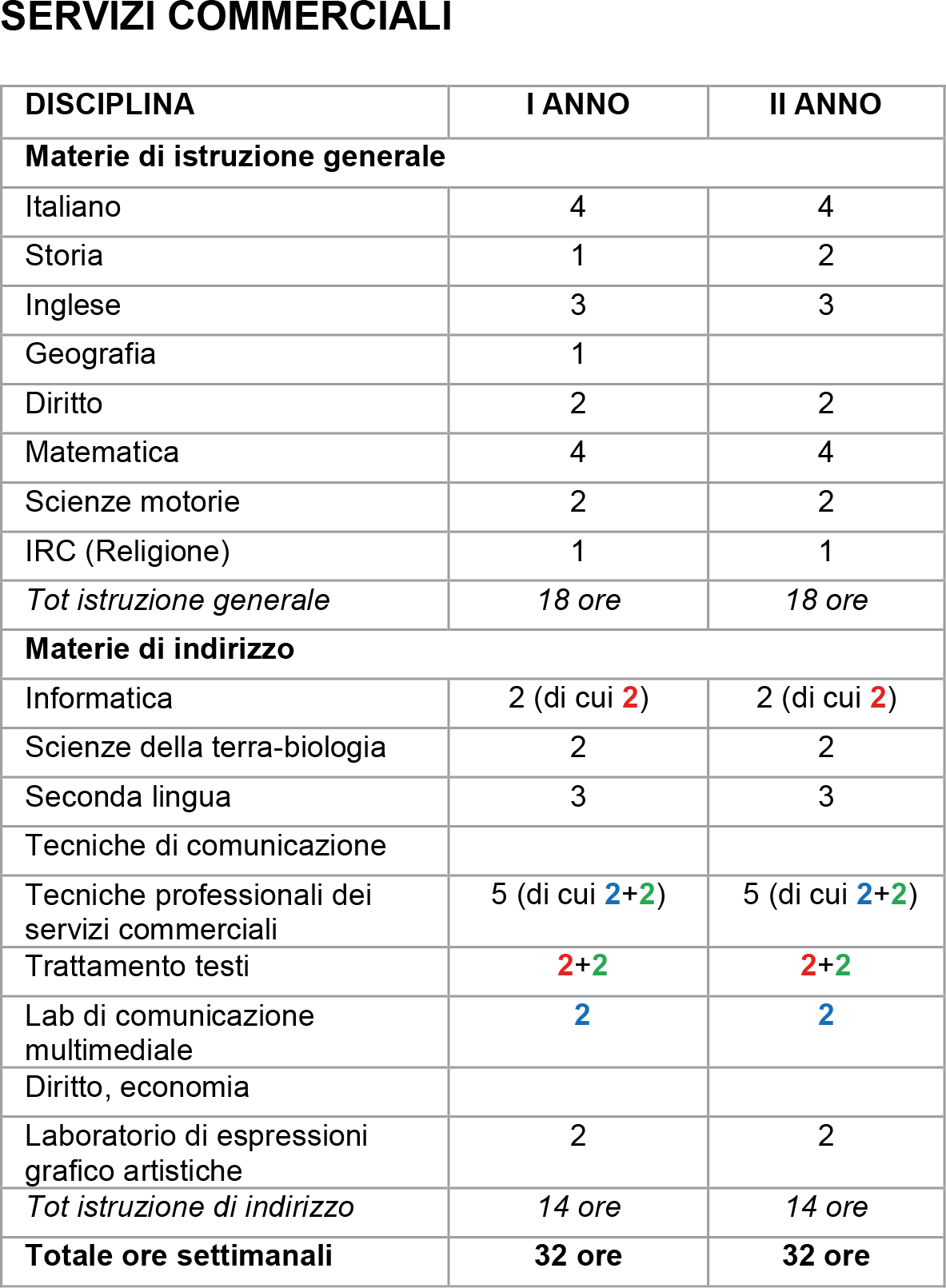 Le ore evidenziate a colori sono di compresenza
Corso quinquennale
Servizi commerciali
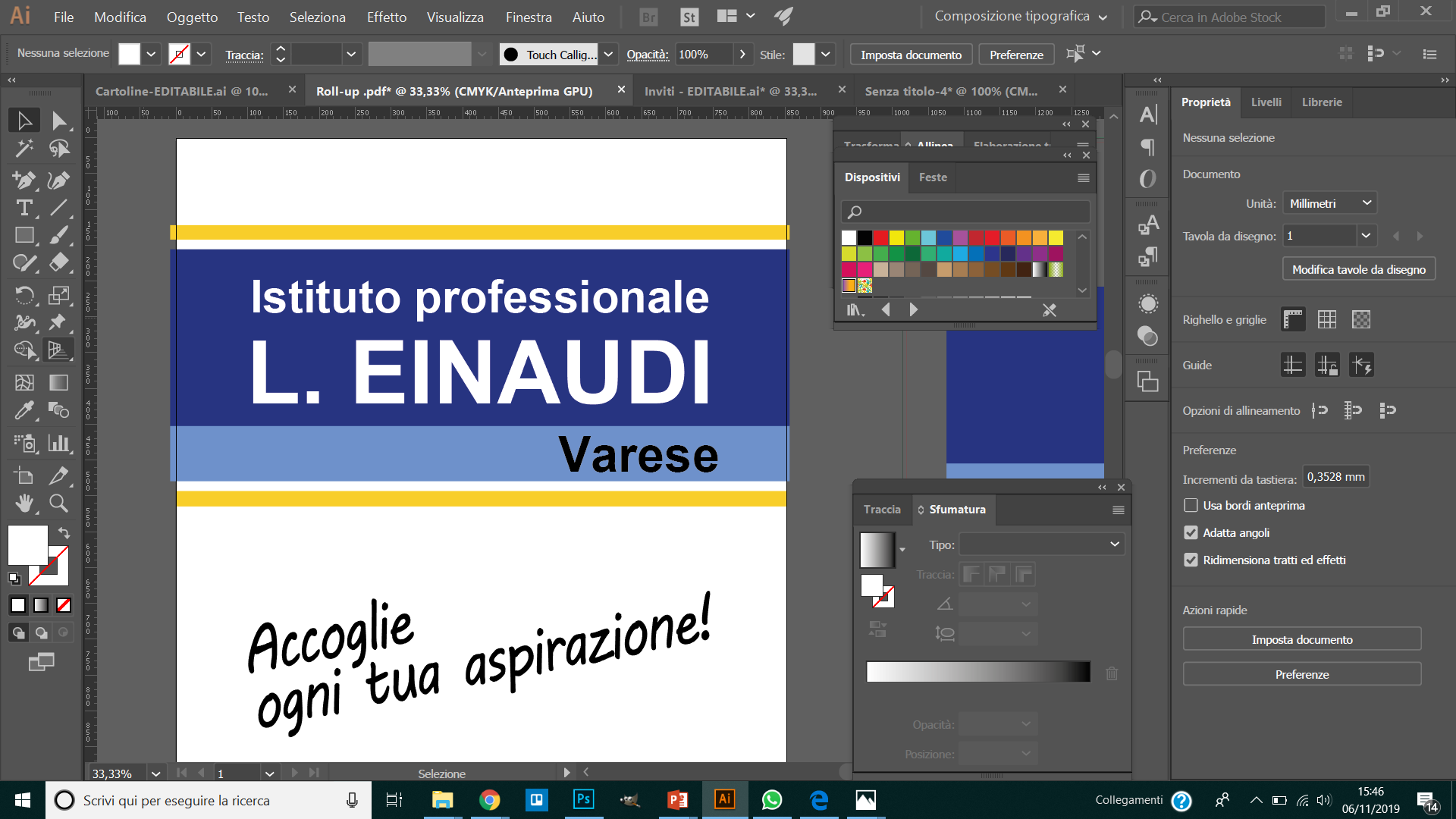 VARESE
Sbocchi dopo il diploma

Inserimento lavorativo presso:
 
aziende private (di produzione e di servizi) con mansioni contabili e/o commerciali

imprese dei settori import-export, comunicazione e marketing

uffici pubblici con ruoli amministrativo-contabili

studi professionali 
     (commercialisti, avvocati, medici, …)


Esercizio della libera professione come consulente


Accesso a corsi universitari 
indirizzo economia, finanza e marketing
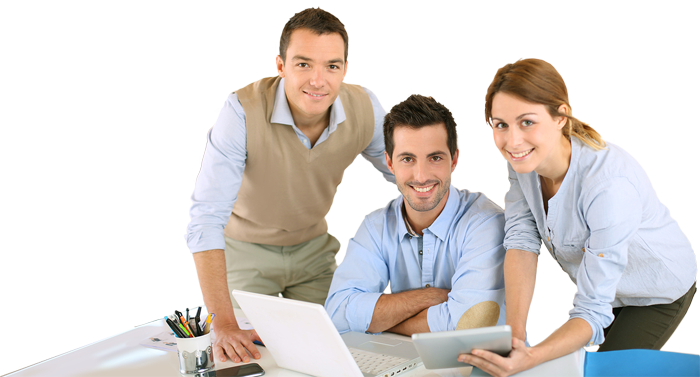